The Development of Embodied Cognition: Six Lessons from Babies

By Linda Smith and Michael GasserPublished 2005 in Artificial Life, Vol. 11 Iss. 1-2Presented by Adam Li
‹#›
[Speaker Notes: View original slides at https://docs.google.com/presentation/d/12uAviOmsjO7zqgP7qMBz6ytjdewHkARYyVO-aO-O5N4/edit?usp=share_link]
Six Lessons
Be Multimodal
Be Incremental
Be Physical
Explore
Be Social
Learn a Language
‹#›
Be Multimodal
Vast array of sensory systems - vision, audition, touch, smell, proprioception, balance
Degeneracy - which results in redundancies
Example of being blind still having concept of space because we encounter space through sight, sound movement, toch, and even space. (so lacking one modality doesn’t break it)
Also means systems can educate each other - reentry (time-locking and correlation of multimodal experiences)
Big example idea is transparency
Even for a purely visual, priming of sensors seems to help - pitcher task
Babies’ experience of the world is profoundly multimodal. We propose that multiple overlapping and time-locked sensor systems enable the developing system to educate itself - without defined external tasks or teachers - just by perceiving and acting in the world.
‹#›
Lesson 1Be Multimodal
‹#›
Many Senses
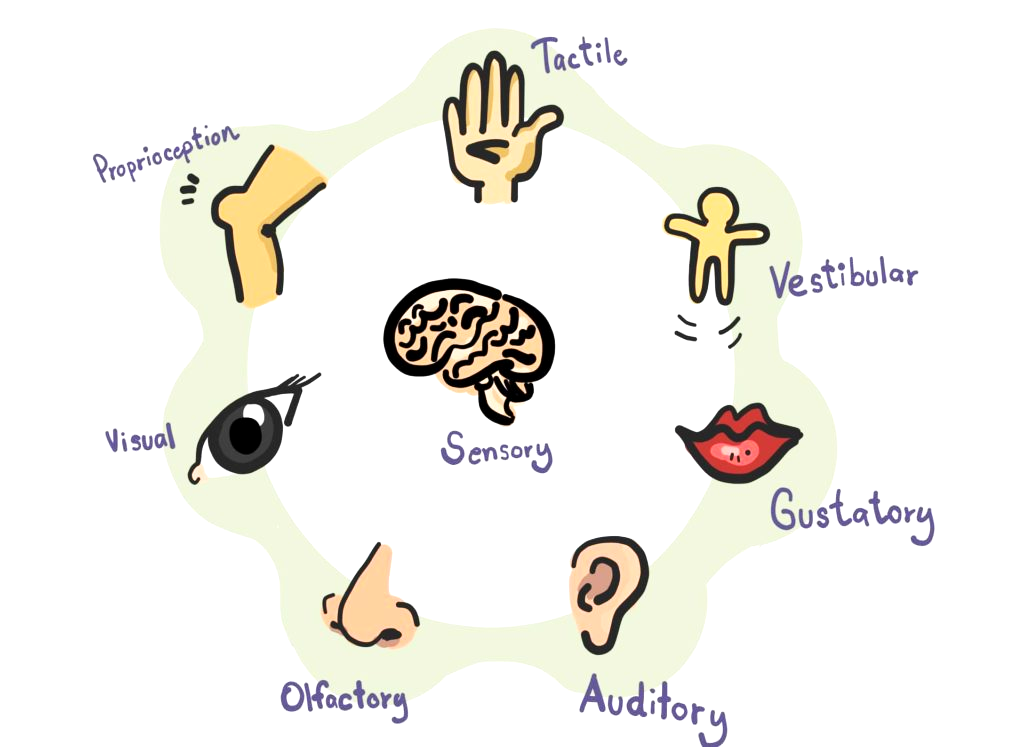 https://uplifttherapycenter.com/7-senses-of-the-sensory-system/
‹#›
[Speaker Notes: Vast array of sensory systems - vision, audition, touch, smell, proprioception, balance (and gustatory included here)]
Many Senses
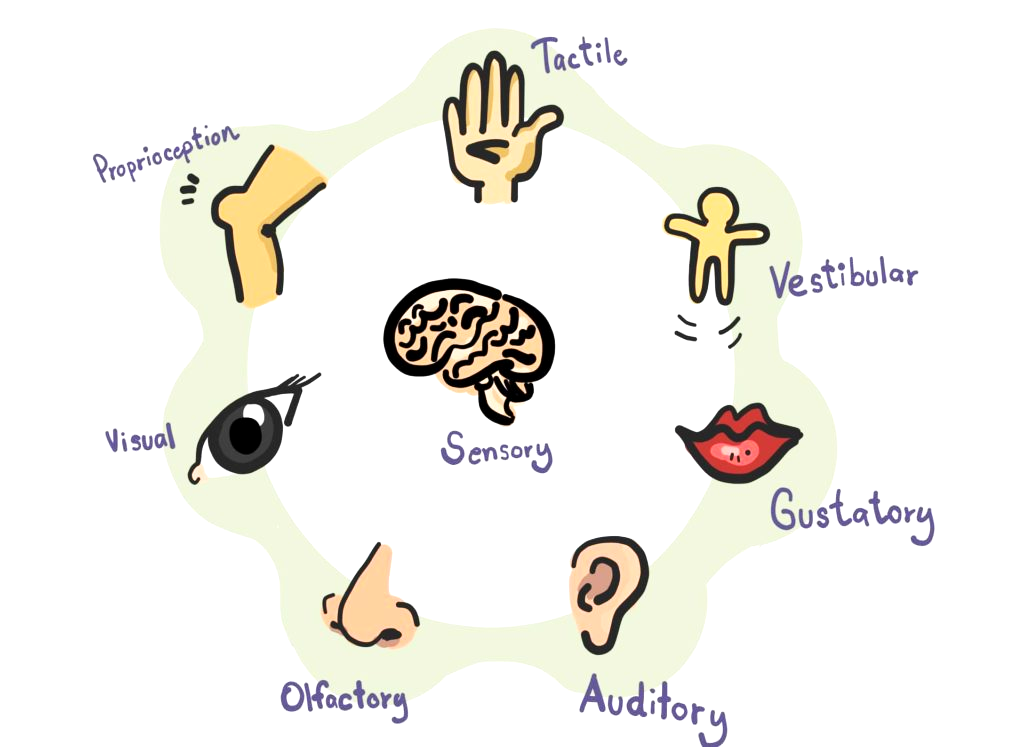 https://uplifttherapycenter.com/7-senses-of-the-sensory-system/
‹#›
[Speaker Notes: Vast array of sensory systems - vision, audition, touch, smell, proprioception, balance (and gustatory included here)]
Many Senses
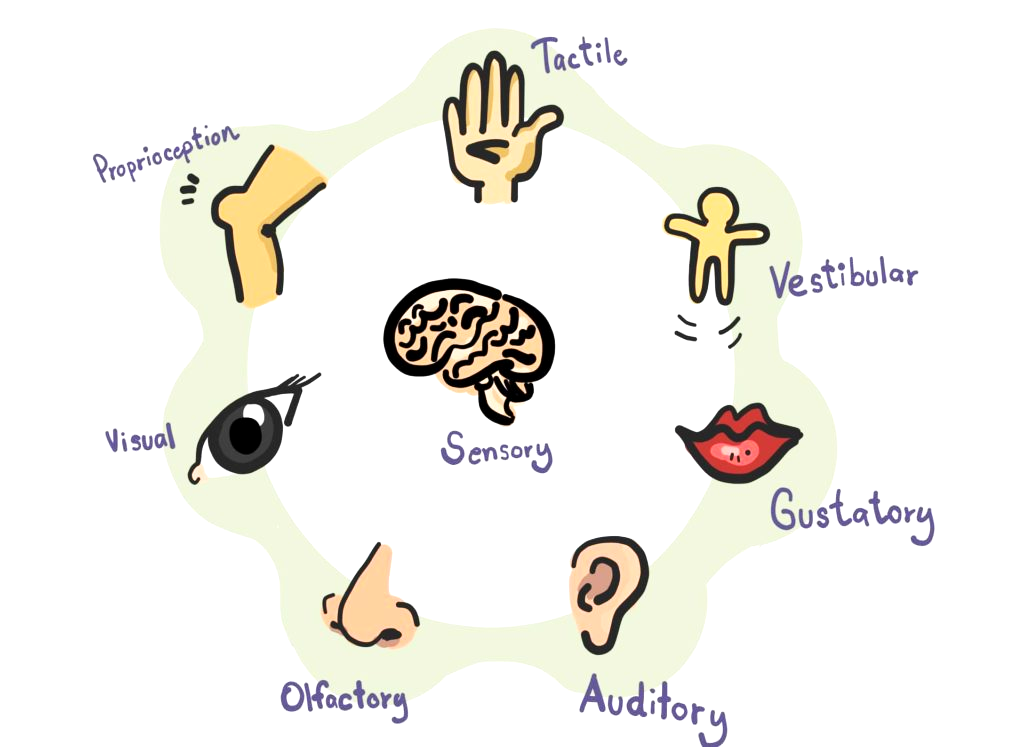 https://uplifttherapycenter.com/7-senses-of-the-sensory-system/
‹#›
[Speaker Notes: Vast array of sensory systems - vision, audition, touch, smell, proprioception, balance (and gustatory included here)]
Many Senses
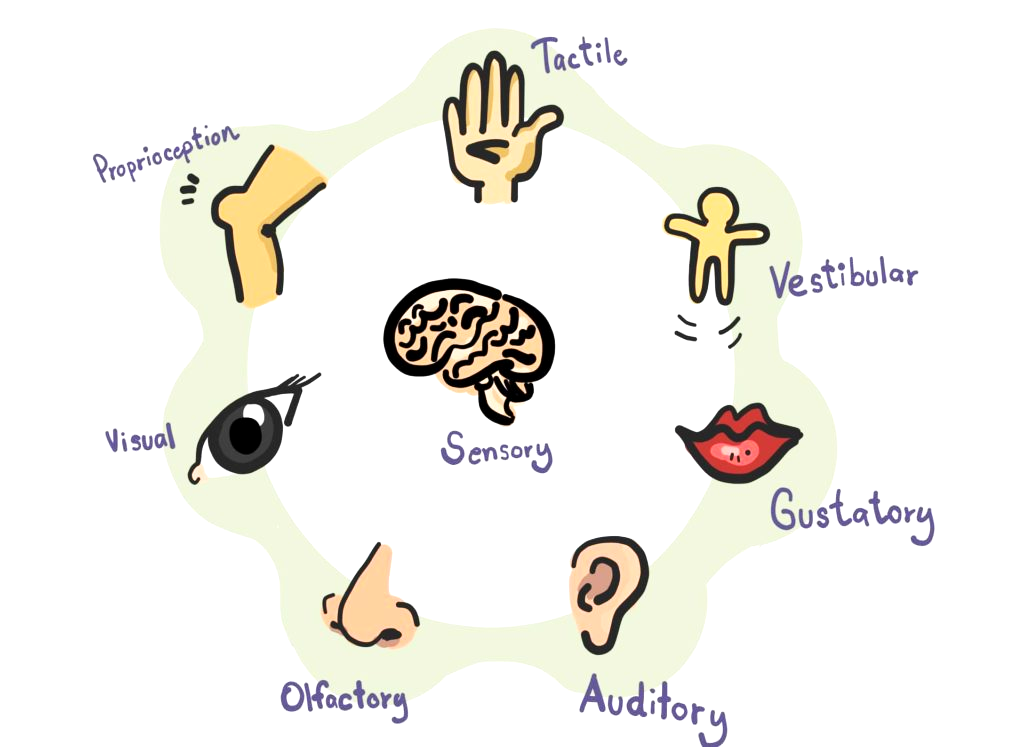 https://uplifttherapycenter.com/7-senses-of-the-sensory-system/
‹#›
[Speaker Notes: Vast array of sensory systems - vision, audition, touch, smell, proprioception, balance (and gustatory included here)]
Many Senses
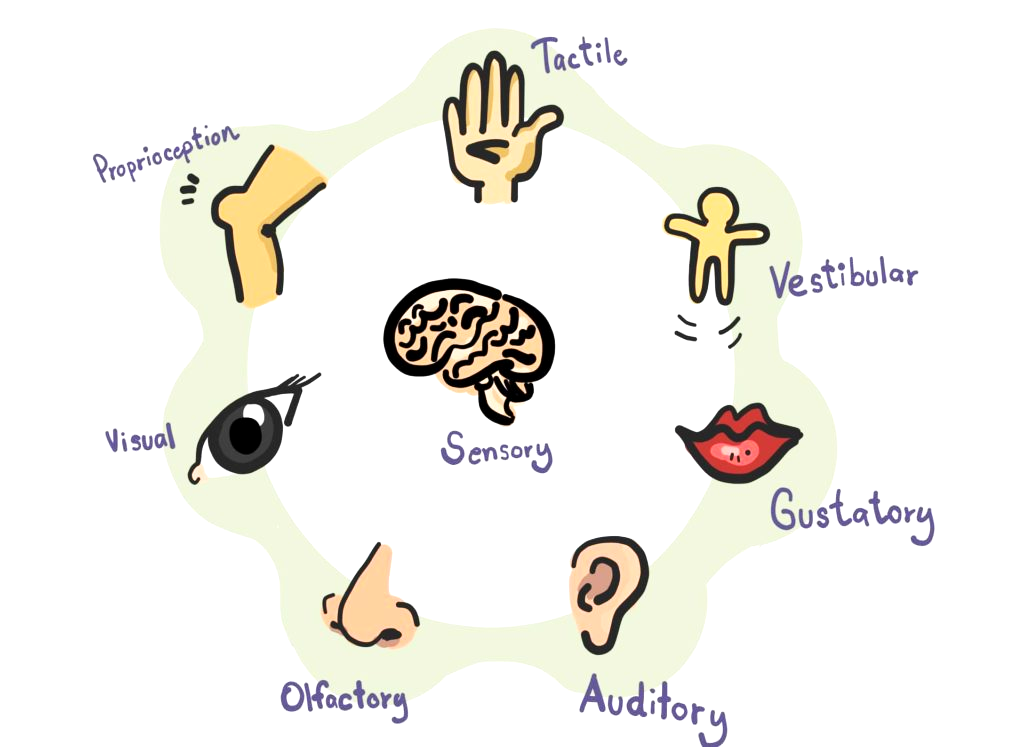 https://uplifttherapycenter.com/7-senses-of-the-sensory-system/
‹#›
[Speaker Notes: Vast array of sensory systems - vision, audition, touch, smell, proprioception, balance (and gustatory included here)]
Many Senses
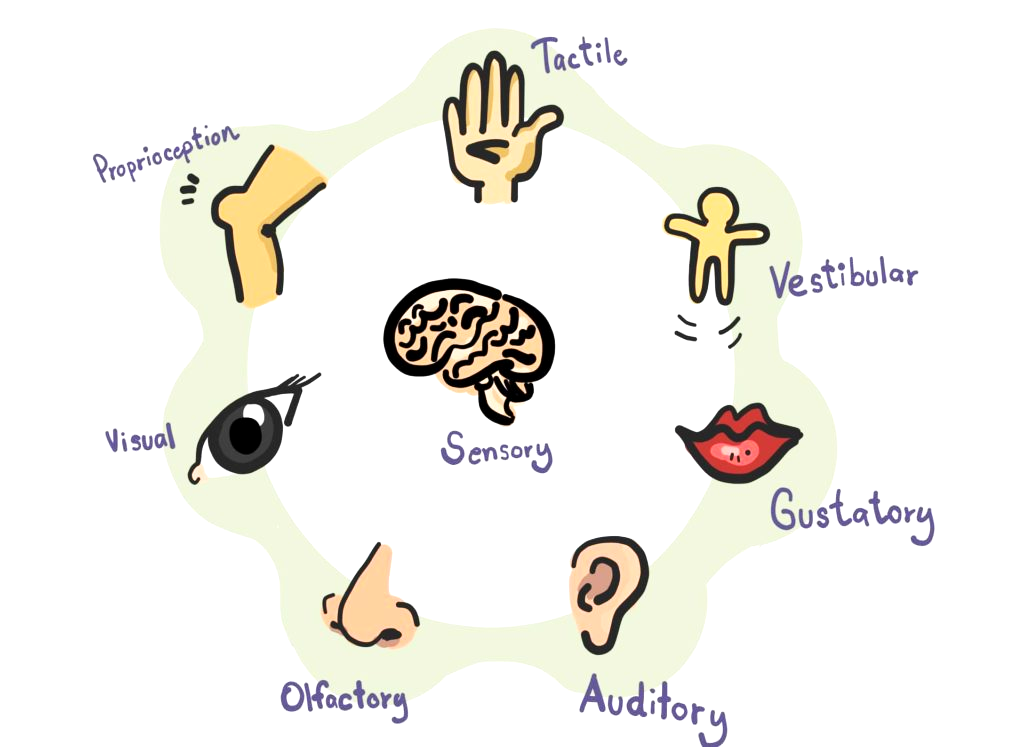 https://uplifttherapycenter.com/7-senses-of-the-sensory-system/
‹#›
[Speaker Notes: Vast array of sensory systems - vision, audition, touch, smell, proprioception, balance (and gustatory included here)]
Many Senses
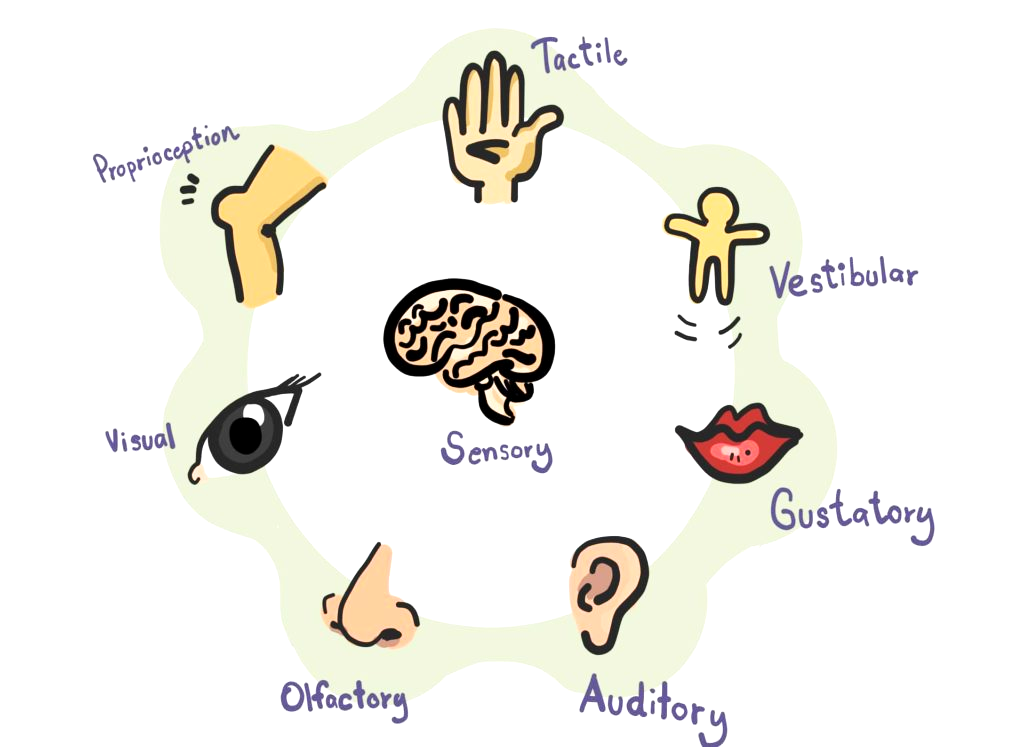 https://uplifttherapycenter.com/7-senses-of-the-sensory-system/
‹#›
[Speaker Notes: Vast array of sensory systems - vision, audition, touch, smell, proprioception, balance (and gustatory included here)]
Many Senses
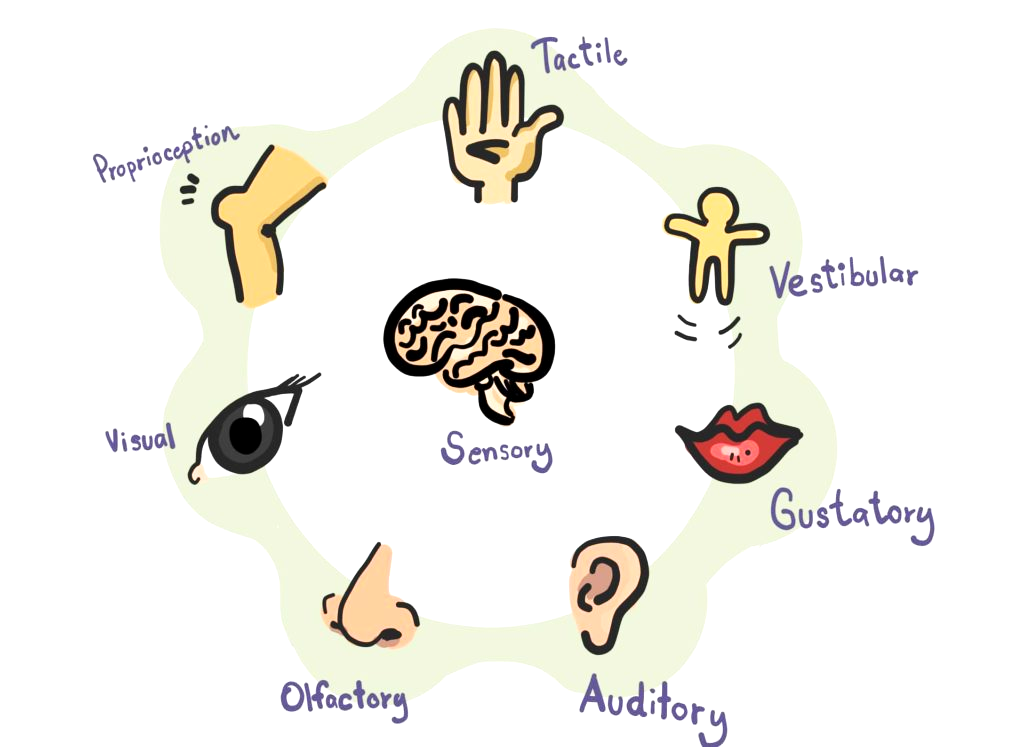 https://uplifttherapycenter.com/7-senses-of-the-sensory-system/
‹#›
[Speaker Notes: Vast array of sensory systems - vision, audition, touch, smell, proprioception, balance (and gustatory included here)]
Many Senses - Degeneracy
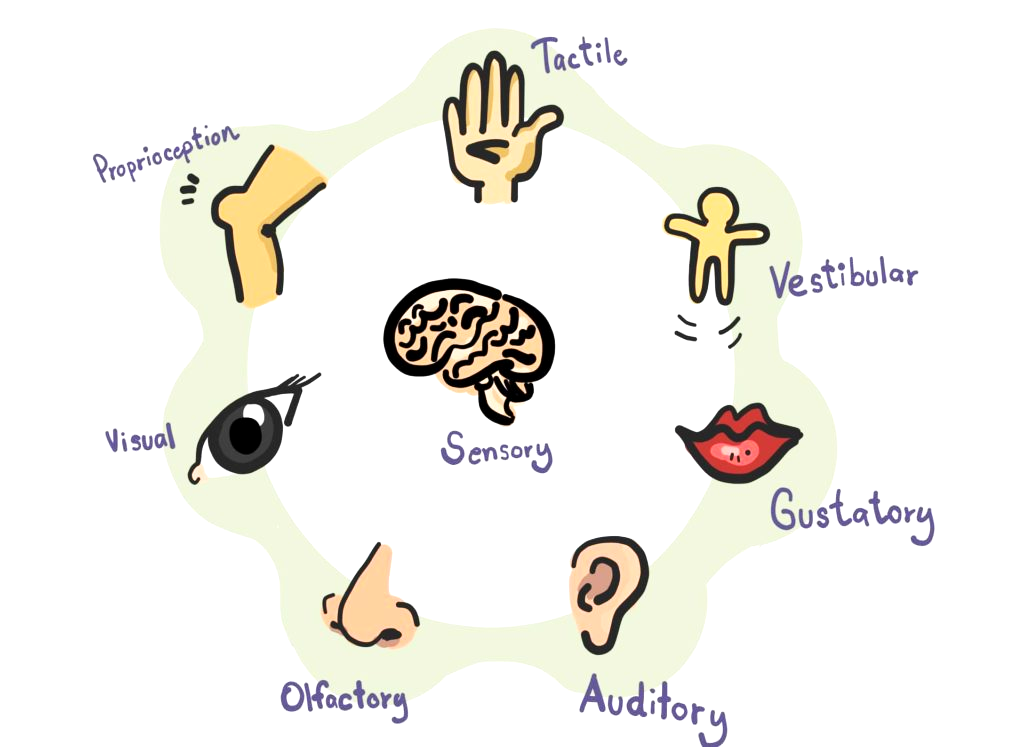 Still have sense of space!
https://uplifttherapycenter.com/7-senses-of-the-sensory-system/
‹#›
[Speaker Notes: Degeneracy means there are multiple pathways to achieve the same ideas
Even if born completely blind, children still grow up to have a sense of space despite lacking vision]
Many Senses - Reentry
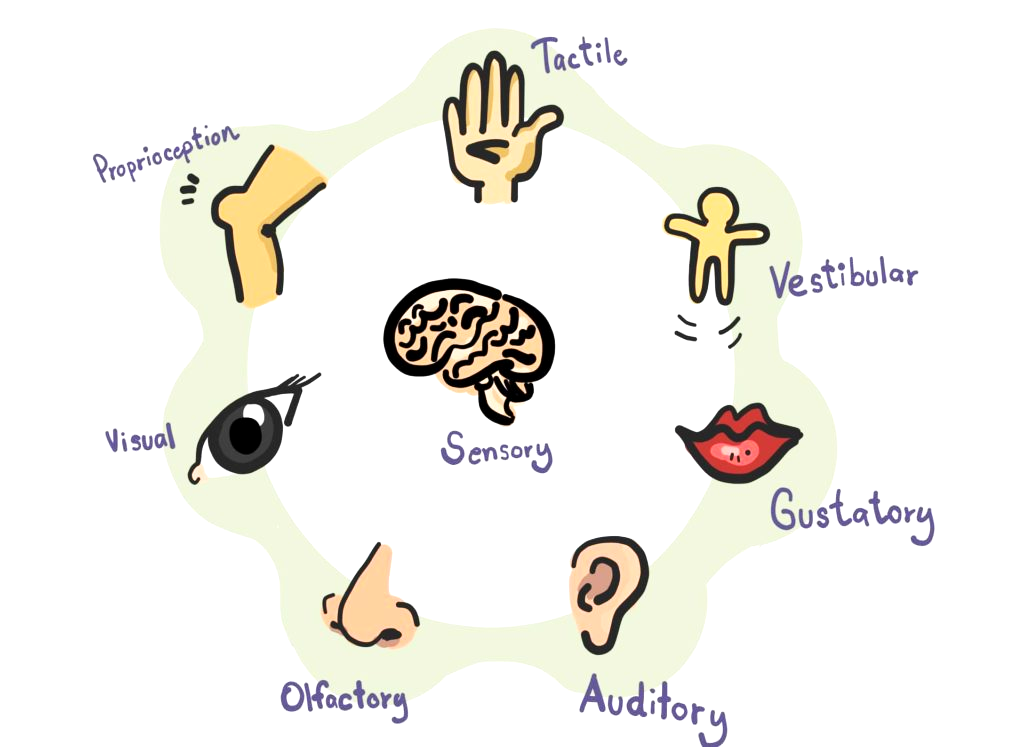 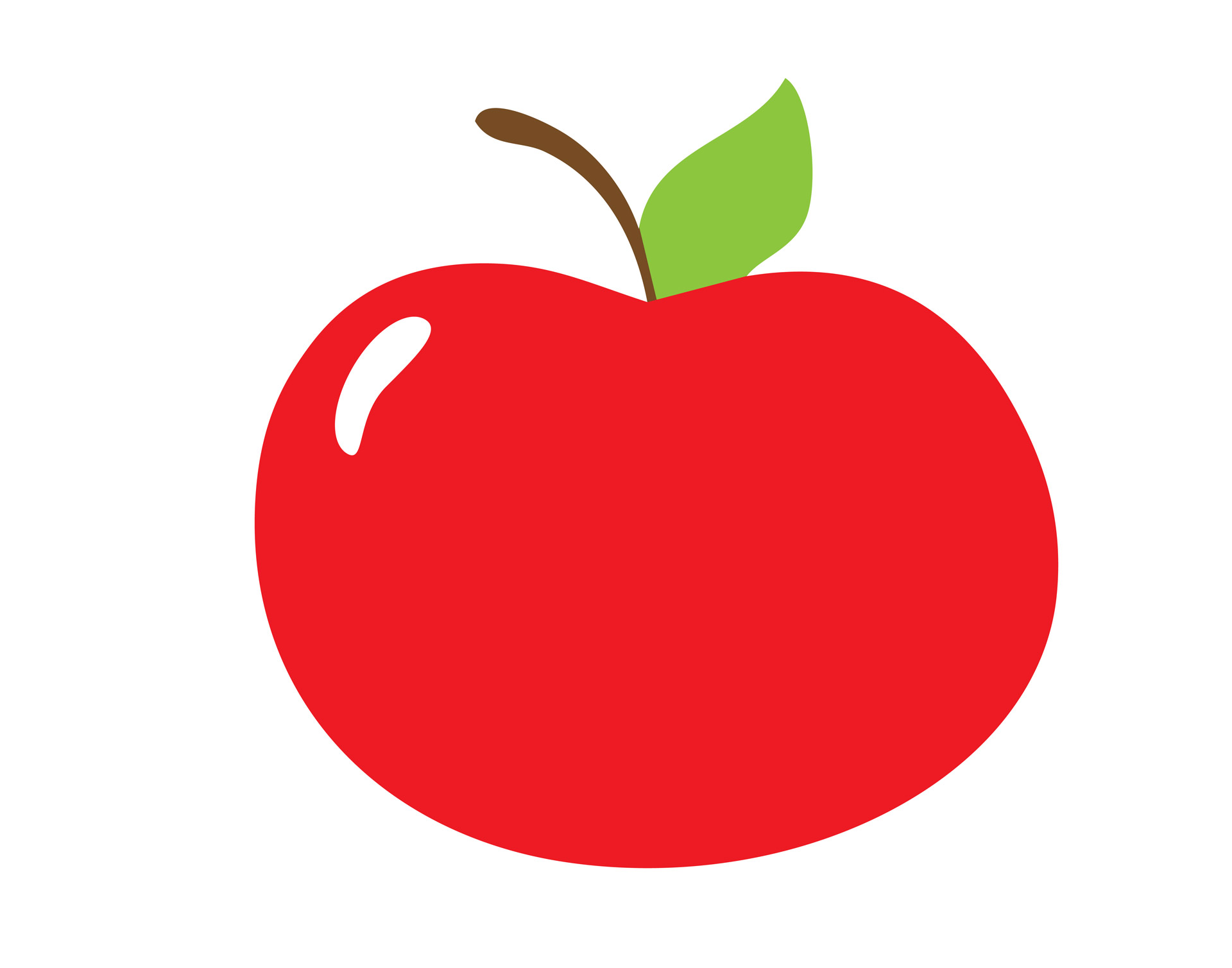 https://uplifttherapycenter.com/7-senses-of-the-sensory-system/
‹#›
[Speaker Notes: Mapping between the smoother surface of the apple
Mapping between the red color of the apple
Mapping between the time-correlated signals of the two]
Transparency
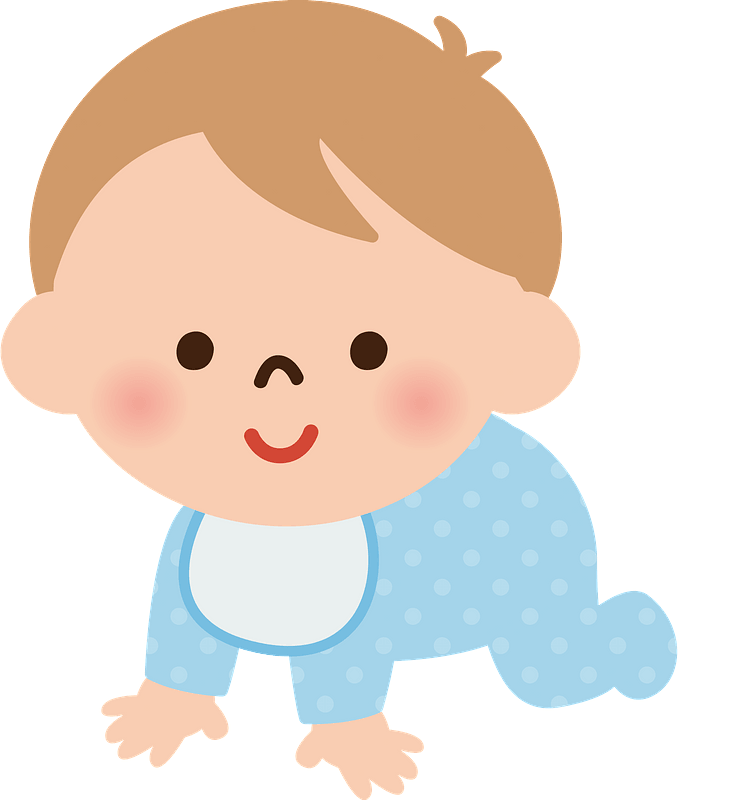 ‹#›
[Speaker Notes: Transparency experiment for 9mo babies. If we have a container, one transparent and one opaque, we can task the baby with obtaining the object in the container and see how it handles transparency.]
Transparency
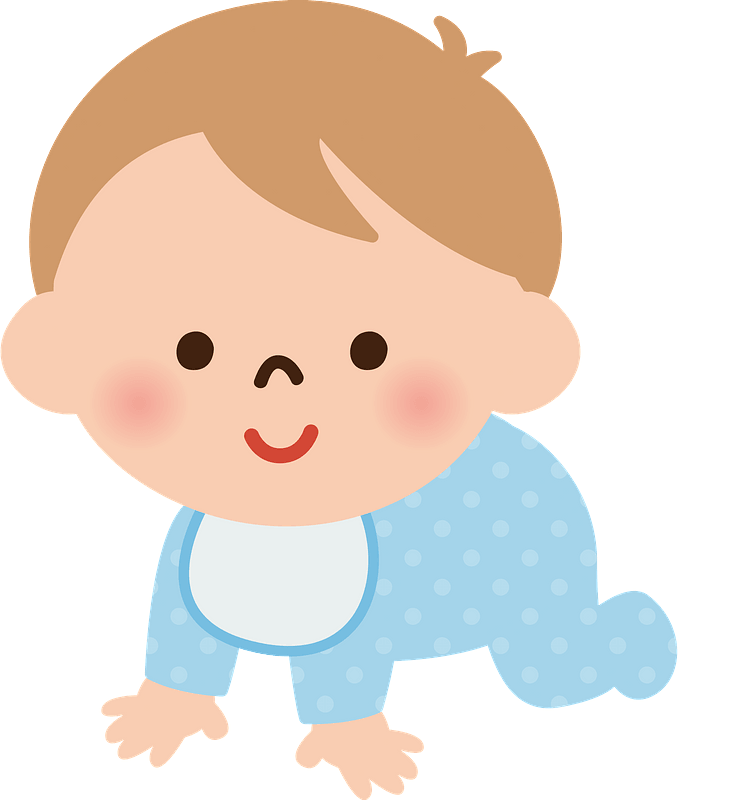 ‹#›
[Speaker Notes: In the case of the opaque box, the baby know to remove the box first, then access the object]
Transparency
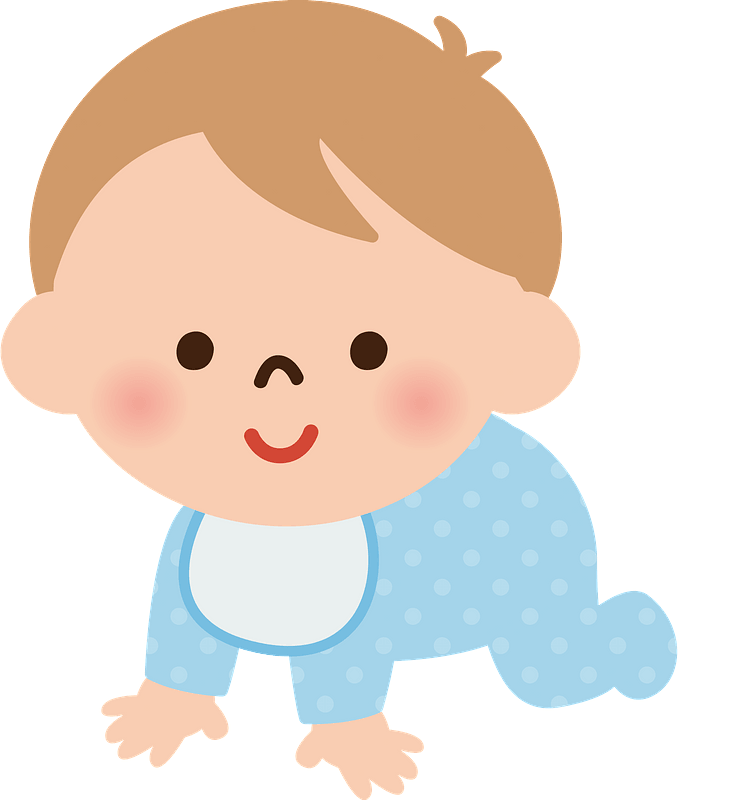 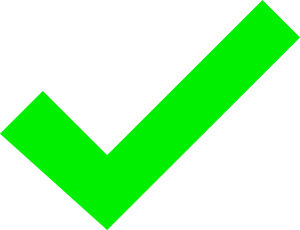 ‹#›
[Speaker Notes: In the case of the opaque box, the baby know to remove the box first, then access the object]
Transparency - No Play
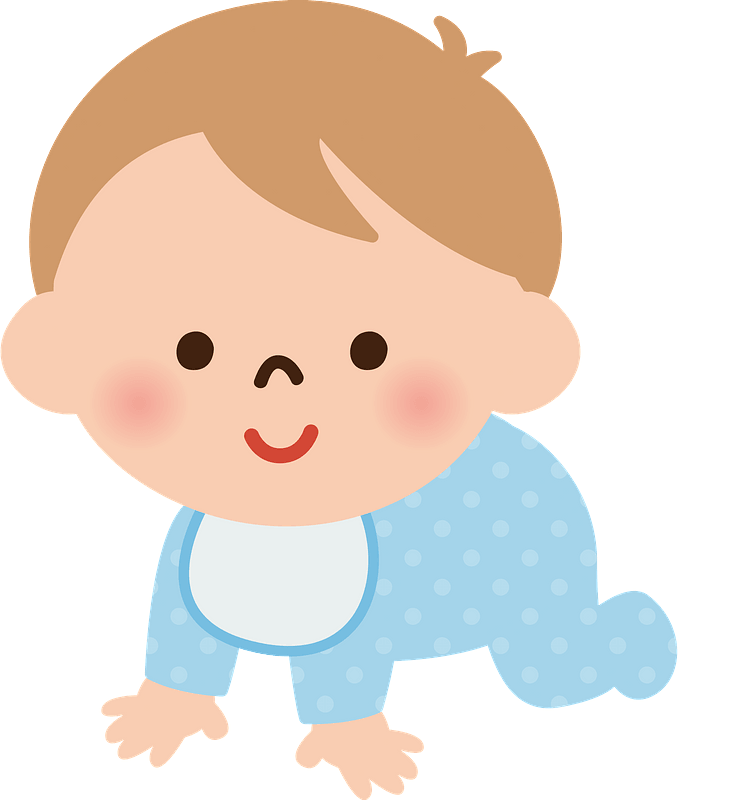 ‹#›
[Speaker Notes: For many babies that are 9mo and haven’t had many experiences with transparent objects, they will try to get to the object through the box, which doesn’t work.]
Transparency - No Play
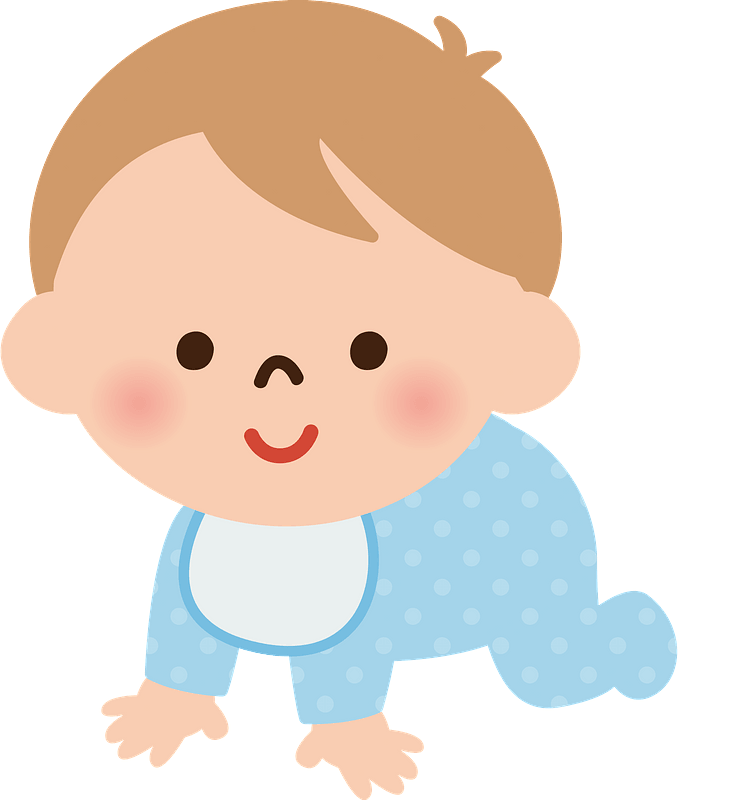 ‹#›
[Speaker Notes: For many babies that are 9mo and haven’t had many experiences with transparent objects, they will try to get to the object through the box, which doesn’t work.]
Transparency - With Play
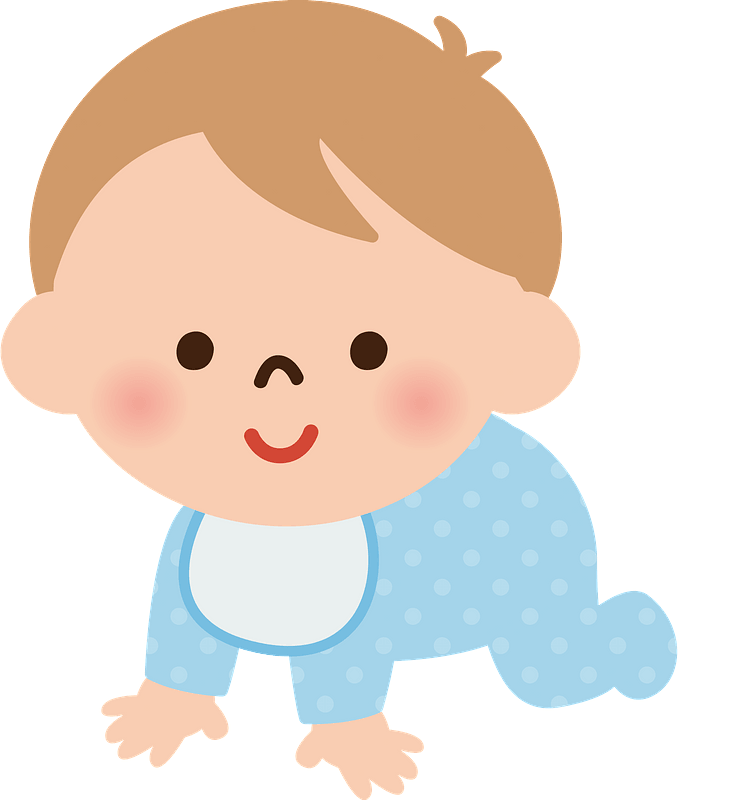 ‹#›
[Speaker Notes: In another group, parents were asked to leave a transparent container in the box of toys for their 8mo babies to play with]
Transparency - With Play
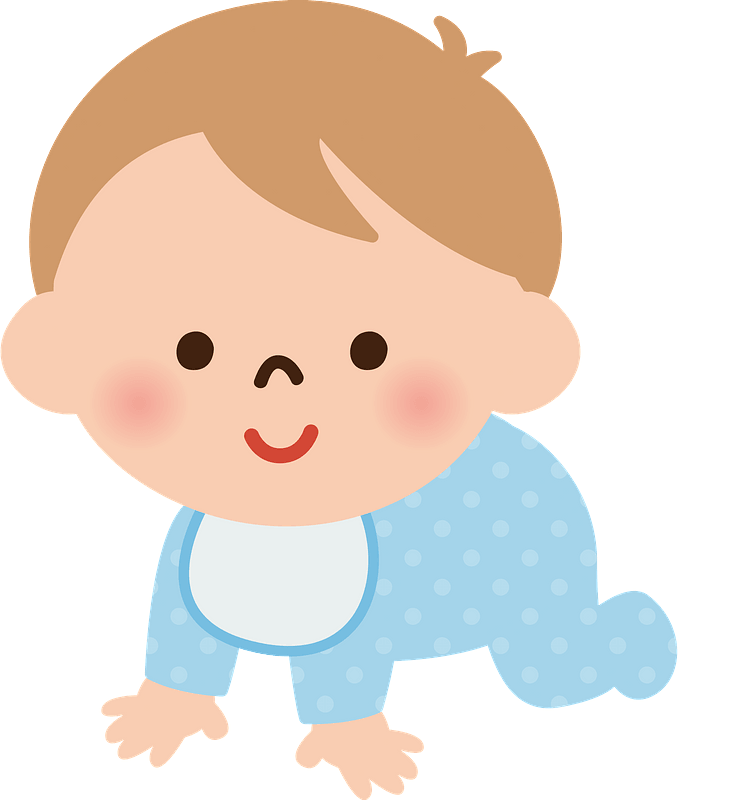 ‹#›
[Speaker Notes: Now when faced with the same task at 9mo like the earlier control experiment, the babies this time know to remove the box to get to the object]
Transparency - With Play
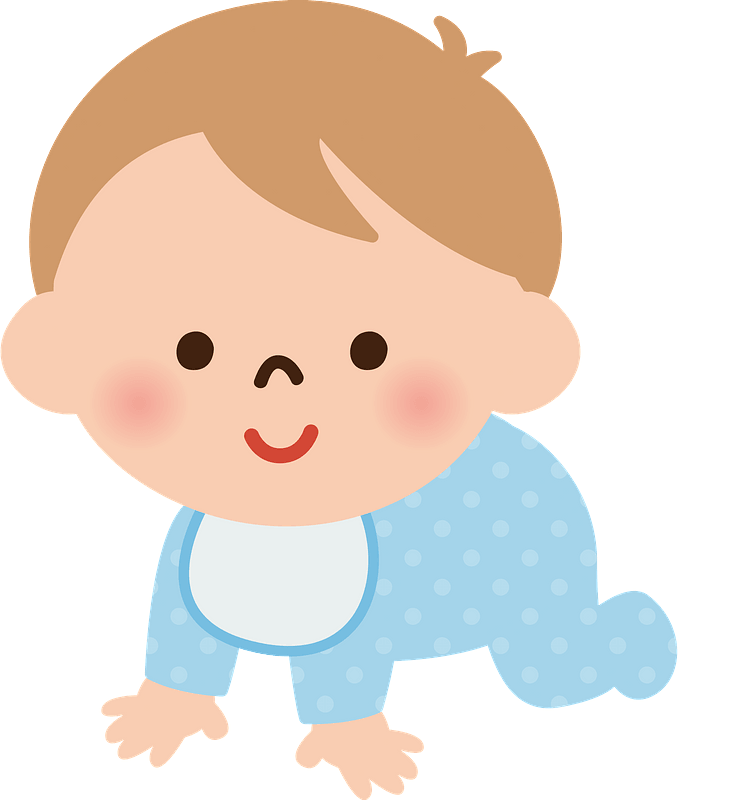 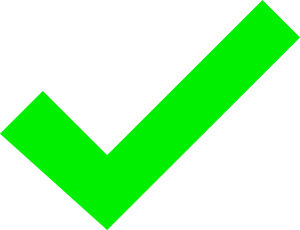 ‹#›
[Speaker Notes: Now when faced with the same task at 9mo like the earlier control experiment, the babies this time know to remove the box to get to the object

Through play, with reentrant self-informing senses, the babies were able to learn the subtle details that show the transparent container being present and learn how to interact with it.]
Multiple overlapping and time-locked sensor systems enable the developing system to educate itself just by perceiving and acting in the world.
Multiple overlapping and time-locked sensor systems enable the developing system to
Multiple overlapping and
Multiple
‹#›
[Speaker Notes: Multiple overlapping and timelocked sensor systems enable the developing system to educate itself just by perceiving and acting in the world.]
Be Incremental
Experiences of a 3mo old is very different from (and much more constrained) than that of a 1yo, and likewise for a 2yo.
Systematic changes to the input - in range and kind of experience - matter and determine developmental outcome
First, audition and vision are available, but visual focus is driven by sound until correlations start becoming apparent
4mo’s look at the ball in temporal synchrony with the sound if presented with pair
Deaf children show altered and more disorganized visual attention
This coordination is a form a reentrant mappings and multimodal learning from #1 - key change in #2 is that these do not stay the same over developmental time.
After passive listening and vision, infants begin to reach for objects and these correlations change at 3-4mo. Now, they can provide themselves with new multimodal experiences involving vision, haptic exploration, proprioceptive input, and audition.
After this, they get self-locomotion.
Key task is A-not-B task, which seems to be tied to self-locomotion.
Studies of comparative development also show this development ordering matters greatly. Reorderings dramatically alter developmental outcomes
Babies develop incrementally, and they are not smart at the start. We propose that their initial prematurity and the particular path they take to development are crucial to their eventual outpacing of the world’s smartest AI programs.
‹#›
Lesson 2Be Incremental
‹#›
[Speaker Notes: Systematic changes to the input - in range and kind of experience - matter and determine developmental outcome]
Temporal Synchrony of Vision and Audition
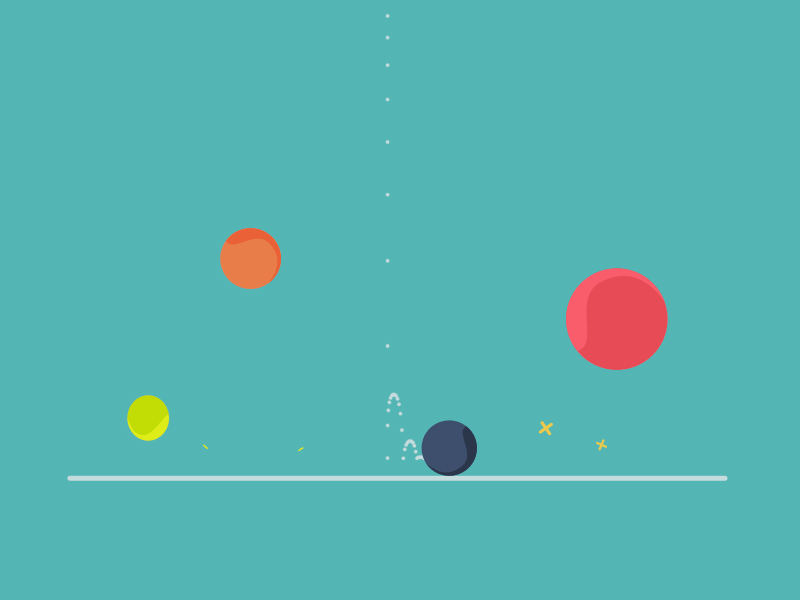 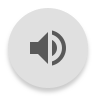 https://dribbble.com/shots/2327065-Bouncing-Balls
‹#›
[Speaker Notes: First, audition and vision are available, but visual focus is driven by sound until correlations start becoming apparent
4mo’s look at the ball in temporal synchrony with the sound if presented with pair
Deaf children show altered and more disorganized visual attention - like us right now, do you focus on any one ball in this animation?

Click to play the audio after a flip. What do you focus on now?]
The A-not-B Error
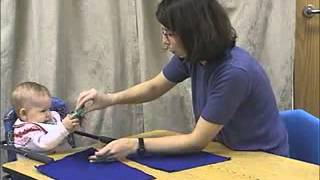 ‹#›
[Speaker Notes: After passive listening and vision, infants begin to reach for objects and these correlations change at 3-4mo. Now, they can provide themselves with new multimodal experiences involving vision, haptic exploration, proprioceptive input, and audition.

But they don’t have self-locomotion, so in this a-not-b task, they still relate past locations to where an object should be. Self-locomotion appears to be a key change]
Development occurs incrementally.
The initial prematurity and exploration path a baby takes is crucial to their development of intelligence.
‹#›
[Speaker Notes: Development occurs incrementally.
The initial prematurity and exploration path a baby takes is crucial to their development of intelligence.]
Be Physical
Some intelligence appears to reside in the interface between body and world
Change blindness is often conceptualized this way - people don’t need to remember the details of what is right before their eyes because they do not need to remember what they can merely look at and see
Ballard and colleagues [source 2] have shown that in tasks in which people are asked to rearrange arrays of squares, they offload their short-term memory to the world (when they can).
Offloading interface between body and world appears to be pervasive and may be critical to development
Two object container task - “dax”
Objects are linked to their relative spatial location. Even demonstrated with toys in two separate places
Deictic pointers
People routinely and unconsciously gesture with one hand when speaking of one protagonist and another when speaking of a different protagonist.
Links separate events in a story to the same individual through hand gestures and direction of attention.
Babies live in a physical world, full of rich regularities that organize perception, action, and ultimately thought. The intelligence of babies resides not just inside themselves but is distributed across their interactions and experiences in the physical world. They physical world serves to bootstrap higher mental functions.
‹#›
Lesson 3Be Physical
‹#›
[Speaker Notes: Some intelligence appears to reside in the interface between body and world]
Change Blindness
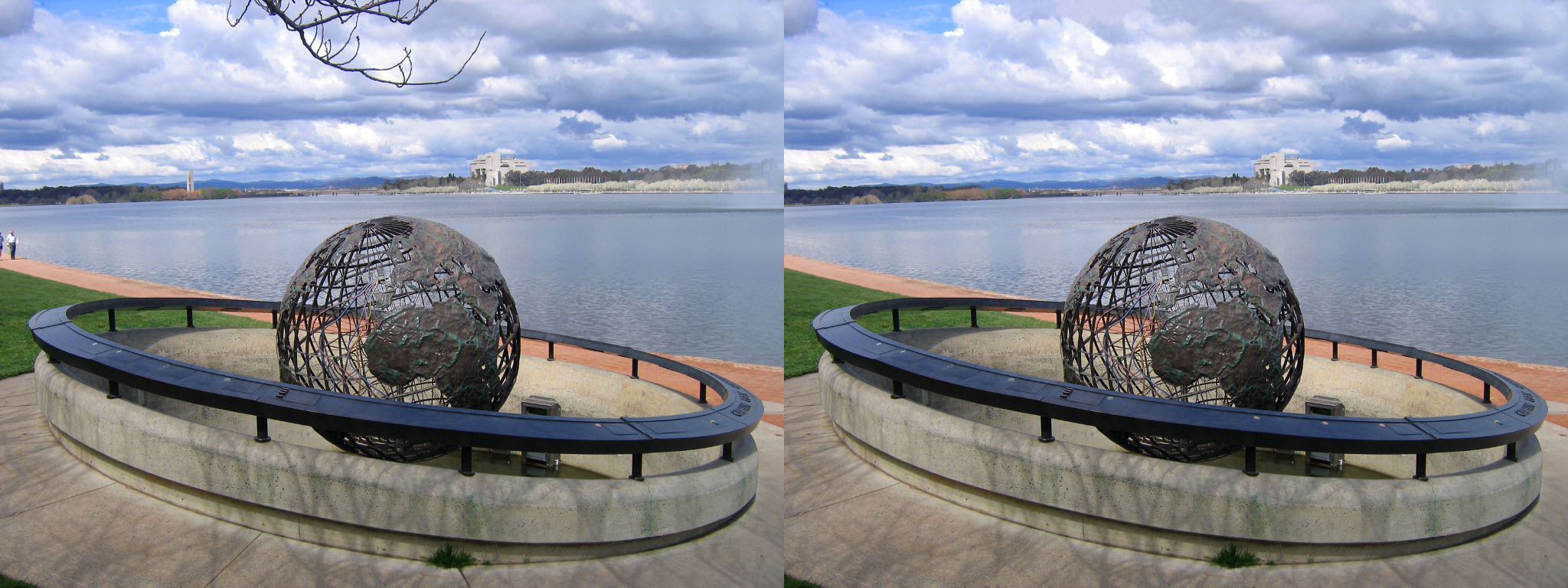 https://en.wikipedia.org/wiki/Change_blindness
‹#›
[Speaker Notes: Some intelligence appears to reside in the interface between body and world
Change blindness is often conceptualized this way - people don’t need to remember the details of what is right before their eyes because they do not need to remember what they can merely look at and see]
Change Blindness
‹#›
[Speaker Notes: Some intelligence appears to reside in the interface between body and world
Change blindness is often conceptualized this way - people don’t need to remember the details of what is right before their eyes because they do not need to remember what they can merely look at and see]
Change Blindness
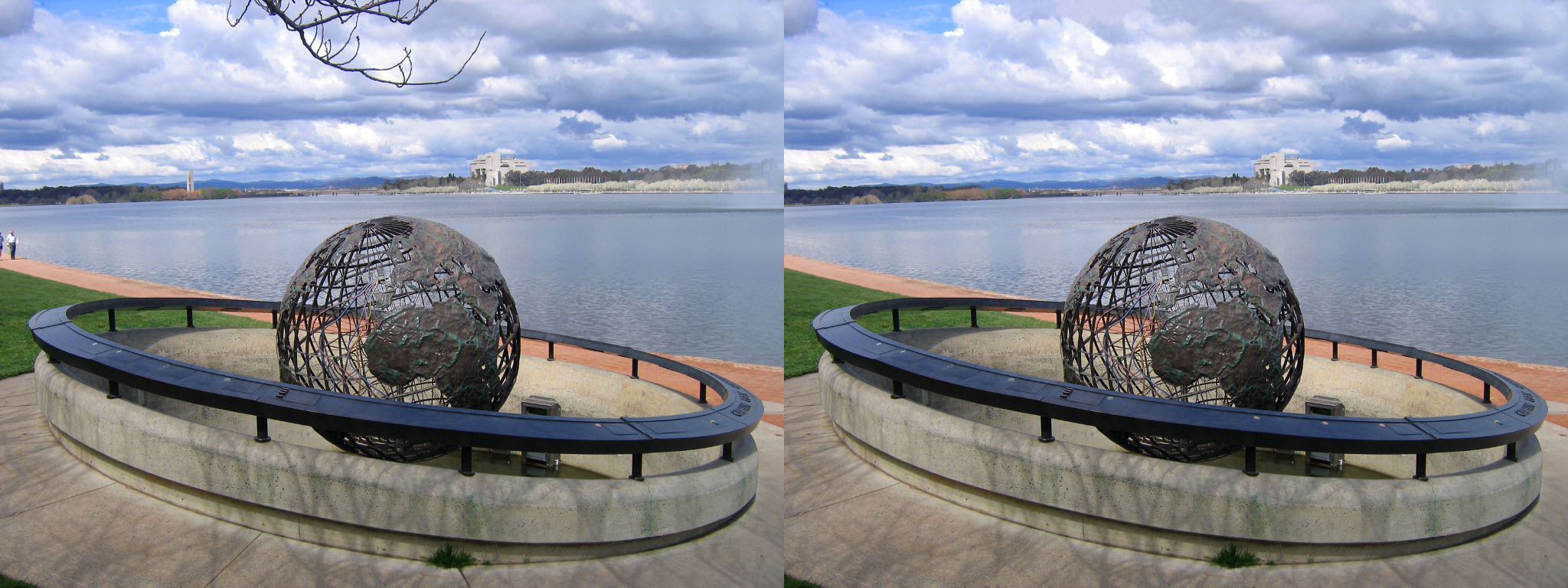 https://en.wikipedia.org/wiki/Change_blindness
‹#›
[Speaker Notes: Some intelligence appears to reside in the interface between body and world
Change blindness is often conceptualized this way - people don’t need to remember the details of what is right before their eyes because they do not need to remember what they can merely look at and see


Did you catch the differences?]
Change Blindness
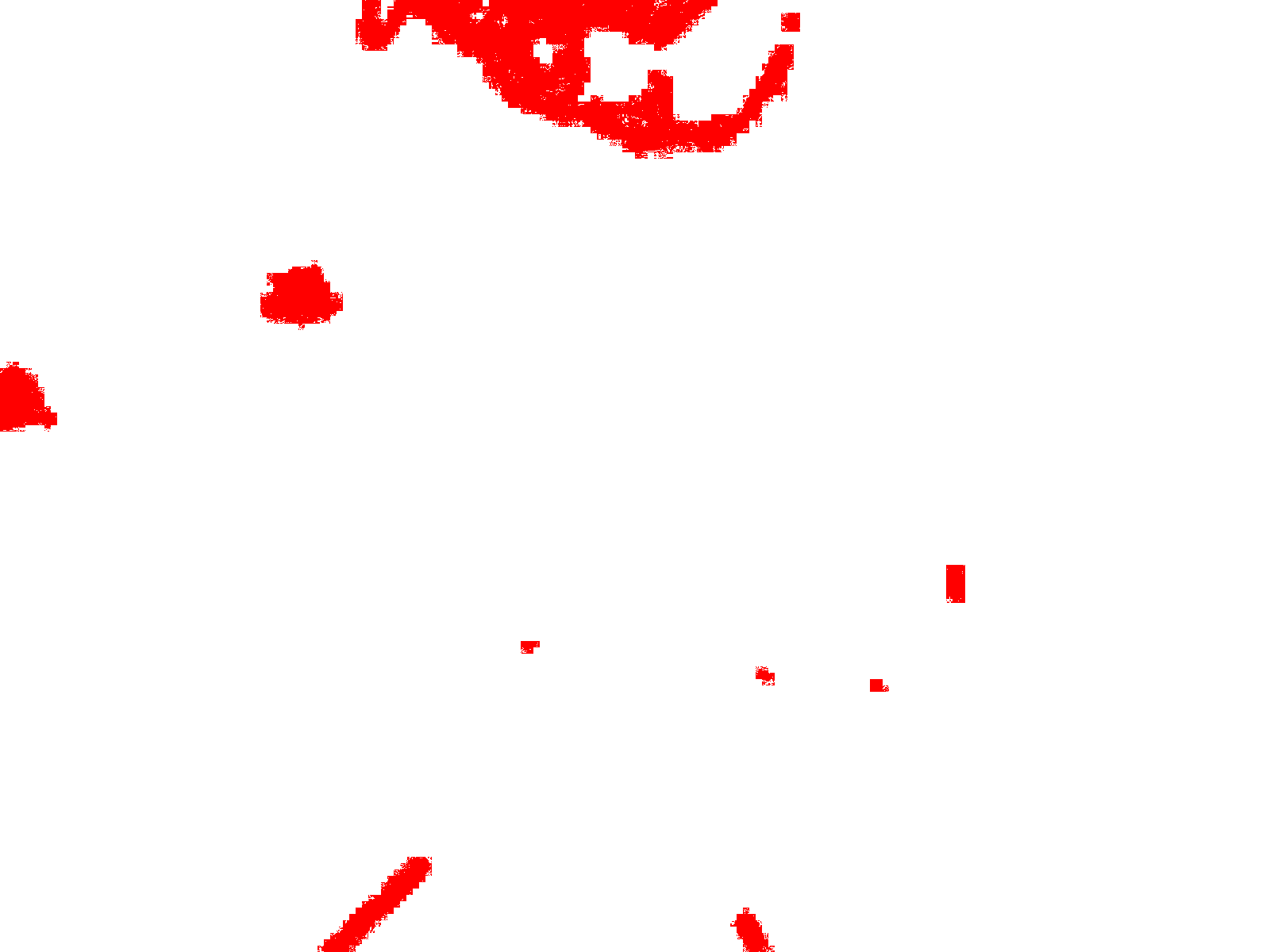 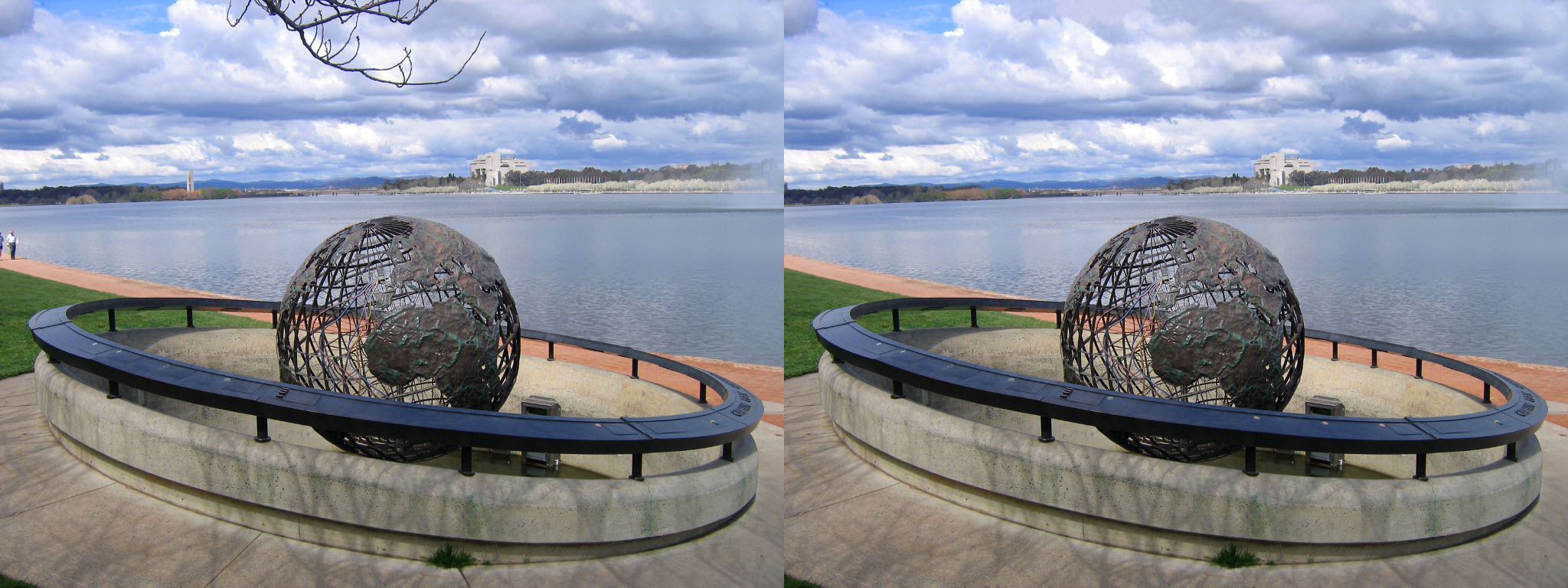 https://en.wikipedia.org/wiki/Change_blindness
‹#›
[Speaker Notes: Some intelligence appears to reside in the interface between body and world
Change blindness is often conceptualized this way - people don’t need to remember the details of what is right before their eyes because they do not need to remember what they can merely look at and see


Did you catch the differences?]
Spatial Binding of Objects
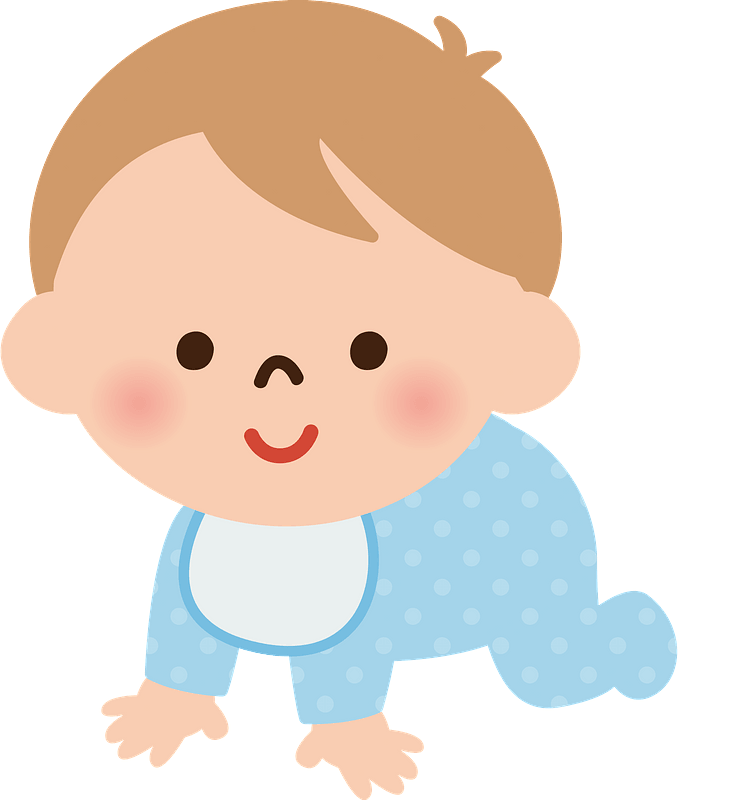 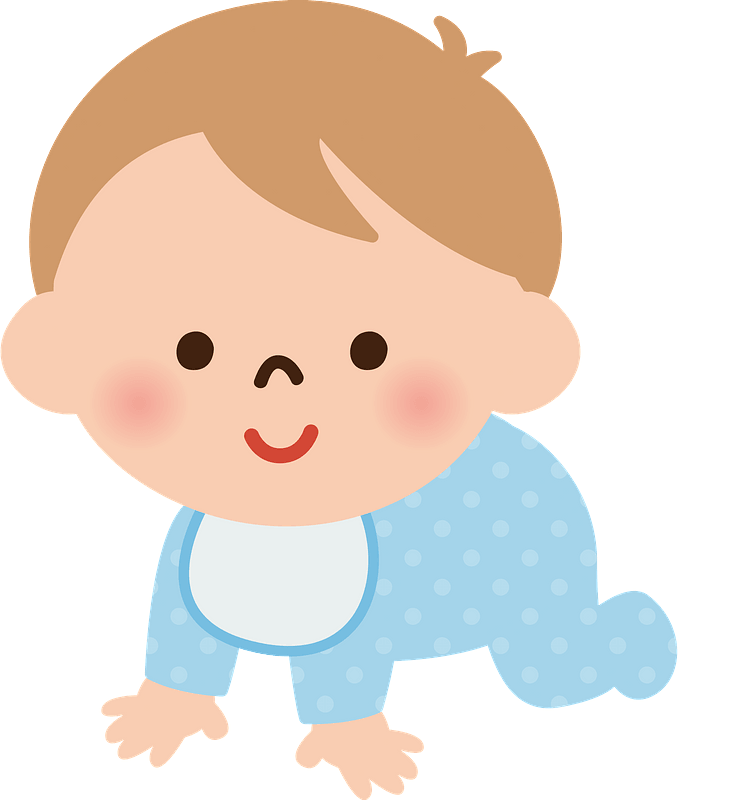 There is a “dax” in here
‹#›
[Speaker Notes: Offloading interface between body and world appears to be pervasive and may be critical to development
Two object container task - “dax”

Even beyond this task…
People routinely and unconsciously gesture with one hand when speaking of one protagonist and another when speaking of a different protagonist.
Links separate events in a story to the same individual through hand gestures and direction of attention - Deictic pointers.]
The physical world is full of rich regularities that organize perception, action, and ultimately thought.
Intelligence is distributed across interactions and experiences in the physical world.
‹#›
[Speaker Notes: The physical world is full of rich regularities that organize perception, action, and ultimately thought.

Intelligence is distributed across interactions and experiences in the physical world.]
Explore
How can a learner who does not know what there is to learn manage to learn anyway?
Babies can discover both the tasks to be learned and the solution to those tasks through exploration / non-goal-directed action.
Spontaneous movement creates both tasks and opportunities for learning.
Course of learning appeared to be: arousal, exploration, then selection of solutions from that exploration space.
Takes over weeks of this cycle, which over cycles becomes more stable.
Lesson: A multimodal system that builds reentrant maps from time-locked correlations only needs to be set in motion, to move about broadly, even randomly, to learn and through such exploration to discover both tasks and solutions.
Also illustrated by infant conjugate reinforcement.
Infants on their backs with their angles attached by ribbon to a mobile quickly learn the link between a kick and the jiggling of the mobile.
Children spend a lot of time in behavior with no apparent goal. This behavior, called play, is essential to building inventive forms of intelligence that are open to new solutions
Babies explore - they move and act in highly variable and playful ways that are not goal-oriented and are seemingly random. In doing so, they discover new problems and new solutions. Exploration makes intelligence open-ended and inventive.
‹#›
Lesson 4Explore
‹#›
Exploration
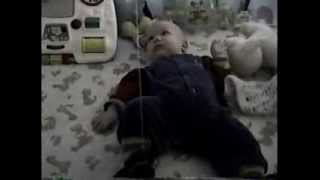 ‹#›
[Speaker Notes: How can a learner who does not know what there is to learn manage to learn anyway?
Babies can discover both the tasks to be learned and the solution to those tasks through exploration / non-goal-directed action.
Spontaneous movement creates both tasks and opportunities for learning.

Here, we have the foot attached to a mobile with a ribbon, but as the control, nothing happens. We see the baby make a kick or two, but explore and find the mobile off to the side]
Exploration and Infant Conjugate Reinforcement
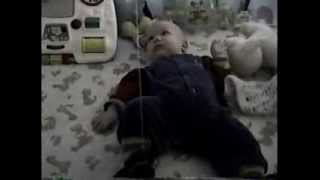 ‹#›
[Speaker Notes: If the mobile is attached, the infant quickly learn the link between a kick and the jiggling of the mobile.
Children spend a lot of time in behavior with no apparent goal. This behavior, called play, is essential to building inventive forms of intelligence that are open to new solutions
This is also known as infant conjugate reinforcement.


A multimodal system that builds reentrant maps from time-locked correlations, such as a baby, only needs to be set in motion, to move about broadly, or even randomly, in order to learn. Through such exploration, this system discovers both tasks and solutions.]
Babies move and act in highly variable and playful ways.
By exploring, they discover new problems and solutions.
Exploration makes intelligence open-ended and inventive.
‹#›
[Speaker Notes: Babies move and act in highly variable and playful ways.
By exploring, they discover new problems and solutions.
Exploration makes intelligence open-ended and inventive.]
Be Social
Reimagine the infant conjugate reinforcement paradigm, except this time the infant’s face is coupled to the face of a mature partner by mutual gaze.
Mature social partners don’t just react conjugately to infants’ behavior; they build on it and provide scaffolding to support and transform it into conventionally shared patterns
Parents don’t just respond to infant smiles and vocalizations; they imitated them, and parents naturally select those they take to be meaningful -> naturally learning and fine-tuning infant facial and vocal gestures to match the adult model
Mature social partners also provide multimodal supports to help ground early language learning
When a parent introduces an object to a toddler and names it, the parent musters a whole array of sensorimotor supports to bring the child’s attention to the object and to bind that object to the word.
They routinely couple action and sound when talking to young children
 Babies act and learn in a social world in which more mature partners guide learning and add supporting structure to that learning.
‹#›
Lesson 5Be Social
‹#›
Baby Babbling and Mature Feedback
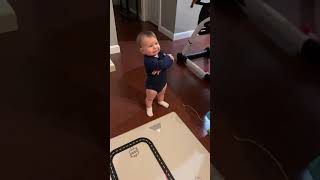 ‹#›
[Speaker Notes: Reimagine the infant conjugate reinforcement paradigm, except this time the infant’s face is coupled to a mature partner by mutual gaze.
Mature social partners don’t just react conjugately to infants’ behavior; they build on it and provide scaffolding to support and transform it into conventionally shared patterns
Here, babbling with mature feedback results in what almost appears to be like a conversation.

Parents don’t just respond to infant smiles and vocalizations; they imitated them, and parents naturally select those they take to be meaningful -> naturally learning and fine-tuning infant facial and vocal gestures to match the adult model]
Multimodal Language Support
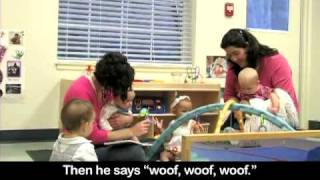 ‹#›
[Speaker Notes: Mature social partners also provide multimodal supports to help ground early language learning
When a parent introduces an object to a toddler and names it, the parent musters a whole array of sensorimotor supports to bring the child’s attention to the object and to bind that object to the word.
They routinely couple action and sound when talking to young children]
Multimodal Language Support
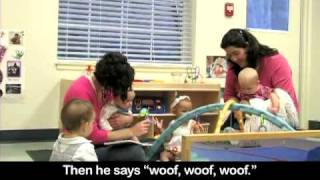 ‹#›
[Speaker Notes: Mature social partners also provide multimodal supports to help ground early language learning
When a parent introduces an object to a toddler and names it, the parent musters a whole array of sensorimotor supports to bring the child’s attention to the object and to bind that object to the word.
They routinely couple action and sound when talking to young children]
Babies act and learn in a social world where more mature partners guide learning and
add supporting structure tothat learning.
‹#›
[Speaker Notes: Babies act and learn in a social world where more mature partners guide learning and add supporting structure to that learning.]
Learn a Language
Language is a very special form of regularity in the world and one that profoundly changes the learner
1st - It is a shared communicative system
It is very stable and continually constrained by many local communicative acts
Emergent product of many individual communicative encounters - may be nearly perfectly adapted to the learning community
2nd - It is a symbol system
At the level of individual words (morphemes), the relation between events in the world and the linguistic forms that refer to them is mainly arbitrary (dig v dog)
One might expect a more iconic language would be better due to multimodality, evidence suggests that they fail if there is too much iconicity - Scale model experiment by DeLoach [12]
Given this mapping, the power of arbitrary symbols might lie in the property of orthogonality - they enable children to form second-order rule-like generalizations and pull apart overlapping regularities that create perceptual categories apart.
Paper then describes the learning progress / milestones
First order generalizations about the structure of individual categories
Then second-order generalizations over names and category structures
Then there is potential for higher order generalizations
Language may have a special role in enabling the formation of second-order generalizations
Arbitrariness and orthogonality of linguistic labels may be critical - NN that ready form second order generalizations do not do this if the labels are not orthogonal.
Language also enables systems with the domain of grammar.
They are at least approximately compositional
They permit structured representations - in particular those with embedding
Developing in a linguistic world makes children smarter in at least 3 ways:
Direct access to knowledge that other have
Explicit categorization of objects, attributes, and relations in the world
May be the key to becoming symbolic and by its nature chance the computational power of the learner.
Babies learn a language, a shared communicative system that is symbolic. And this changes everything, enabling children to form even higher-level and more abstract distinctions.
‹#›
Lesson 6Learn a Language
‹#›
[Speaker Notes: Language is a very special form of regularity in the world and one that profoundly changes the learner]
Language is Stable and Continually Constrained
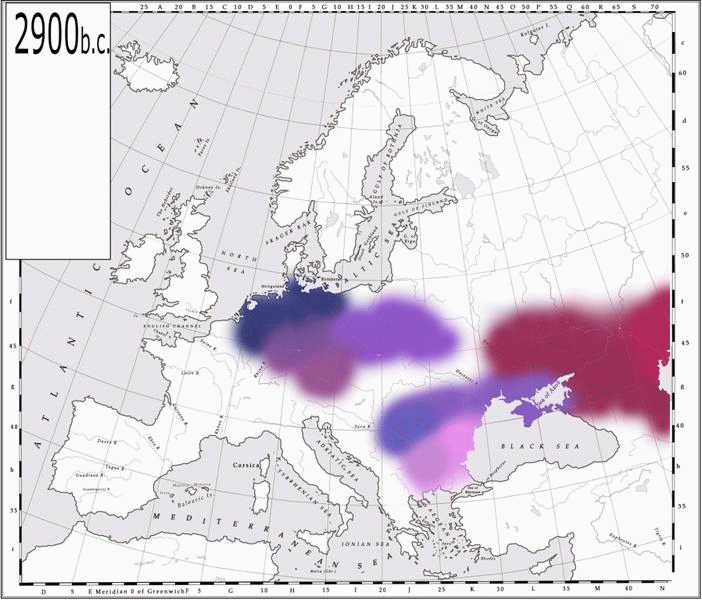 http://capitan-mas-ideas.blogspot.com/2015/03/indo-european-migrations.html
‹#›
[Speaker Notes: 1st - It is a shared communicative system
It is very stable and continually constrained by many local communicative acts
Emergent product of many individual communicative encounters - may be nearly perfectly adapted to the learning community

This diagram shows indo-european migrations, but the colors also closely resemble cultural spreads. If we take this as an analog for shared language, it shows how relatively stable it is over the span of centuries and millenia.]
Language is Symbolic
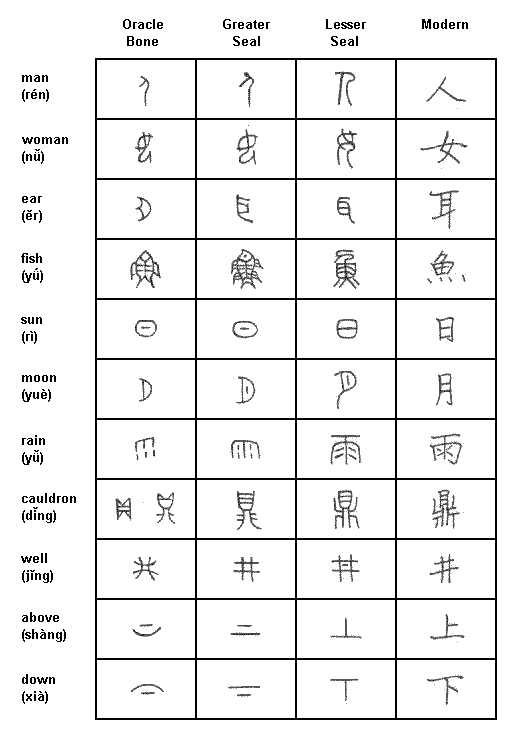 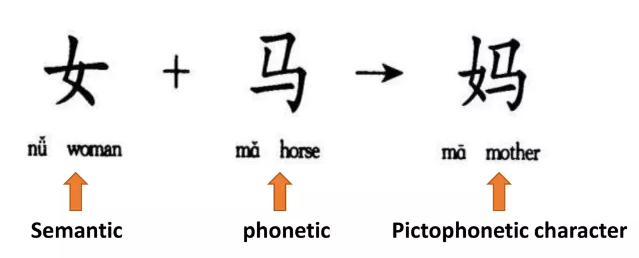 https://www.ocf.berkeley.edu/~wwu/chinese/handout.html
https://www.slideshare.net/Haibiao/05-phonosemantic-compound-characters
‹#›
[Speaker Notes: 2nd - It is a symbol system
Chinese demonstrates this rather well. There are base symbols on the left, which aren’t perfect analogs, and as chinese developed, phono-semantic compounds develop to generate later characters

But even spoken, like english, at the level of individual words (morphemes), the relation between events in the world and the linguistic forms that refer to them is mainly arbitrary (dig v dog)
—(drop) One might expect a more iconic language would be better due to multimodality, evidence suggests that they fail if there is too much iconicity - Scale model experiment by DeLoach [12]]
Orthogonality of Words
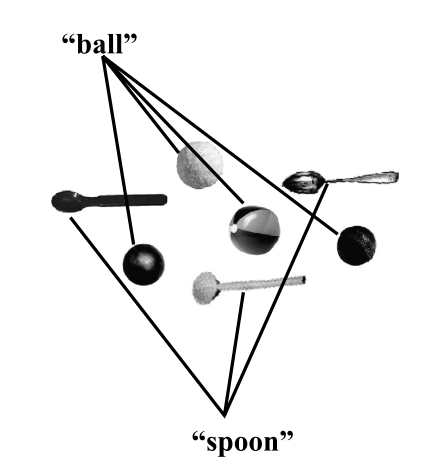 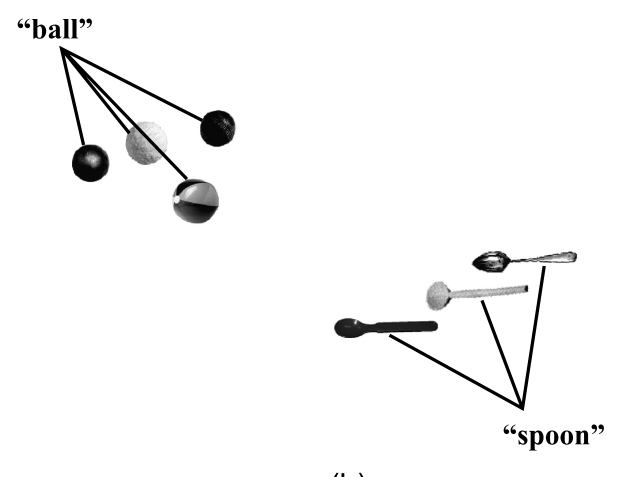 ‹#›
[Speaker Notes: Given this mapping, the power of arbitrary symbols might lie in the property of orthogonality - they enable children to form second-order rule-like generalizations and pull apart overlapping regularities that create perceptual categories apart.

for the most part, individual words pick out or point to unique categories. At the very least, this is true in the lexicons of 2- to 3-year-olds [42]. We also know that young children act as if it were true, a phenomenon sometimes referred to as the mutual exclusivity constraint [8, 28]. More specifically, children act as if each object in the world received one and only one name. For example, shown two novel objects and told the name of one (e.g., ‘‘This is a dax’’), children will assume that any new name (e.g., ‘‘wug’’) refers to the second previously unnamed object.]
Orthogonality of Words - New Categories
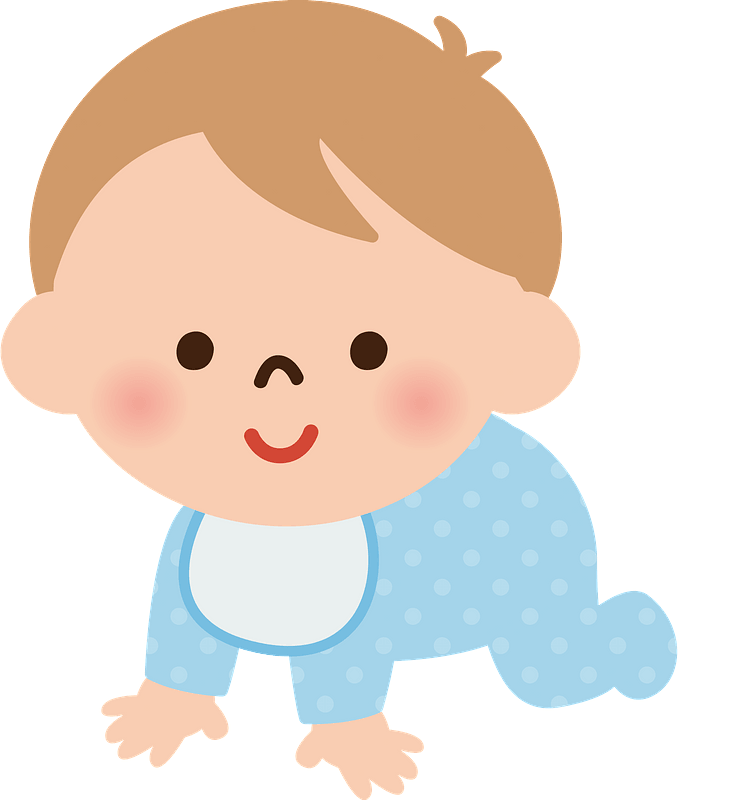 “wug”?
“dax”
“wug”
‹#›
[Speaker Notes: for the most part, individual words pick out or point to unique categories. At the very least, this is true in the lexicons of 2- to 3-year-olds [42]. We also know that young children act as if it were true, a phenomenon sometimes referred to as the mutual exclusivity constraint [8, 28]. More specifically, children act as if each object in the world received one and only one name. For example, shown two novel objects and told the name of one (e.g., ‘‘This is a dax’’), children will assume that any new name (e.g., ‘‘wug’’) refers to the second previously unnamed object.]
Adding Grammar
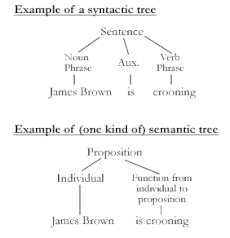 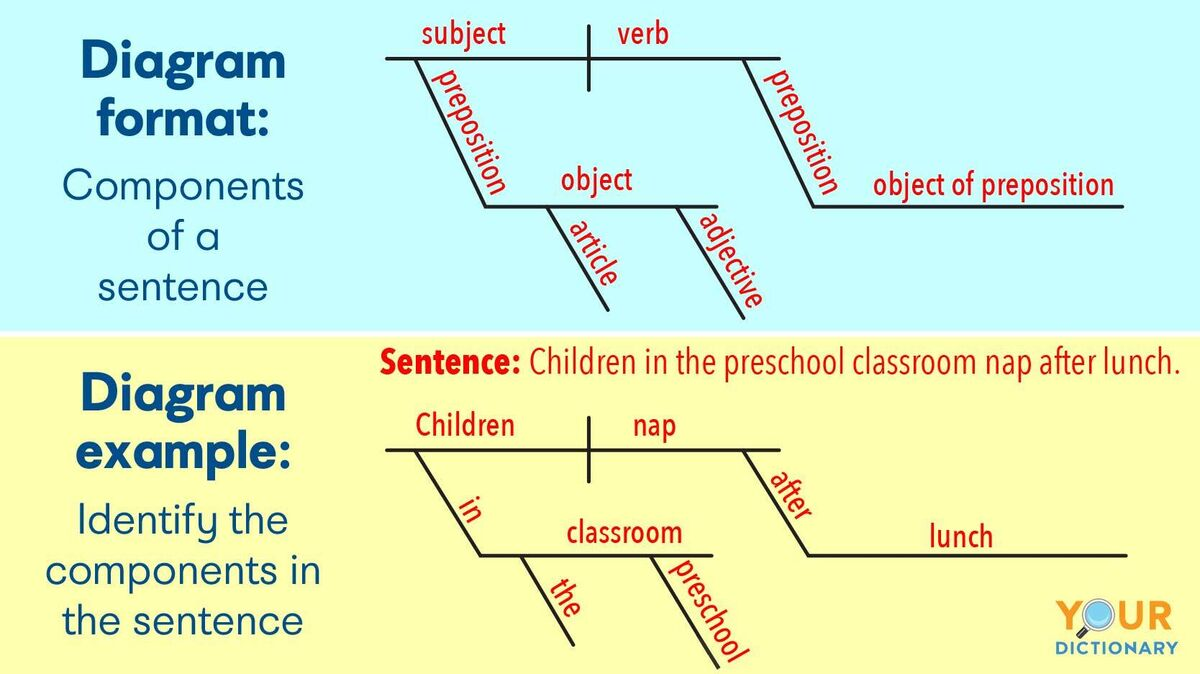 https://grammar.yourdictionary.com/sentences/diagramming-sentences.html
https://en.wikipedia.org/wiki/Philosophy_of_language
‹#›
[Speaker Notes: Language also enables systems with the domain of grammar.
They are at least approximately compositional
They permit structured representations - in particular those with embedding

English has many ways to structure like this.]
Language Enables Learning of Generalizations
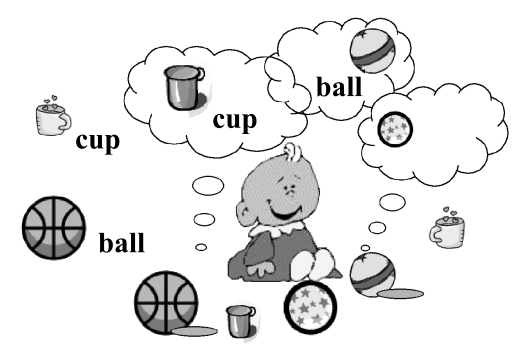 ‹#›
[Speaker Notes: Paper then describes the learning progress / milestones
First individual items
Then, First order generalizations about the structure of individual categories]
Language Enables Learning of Generalizations
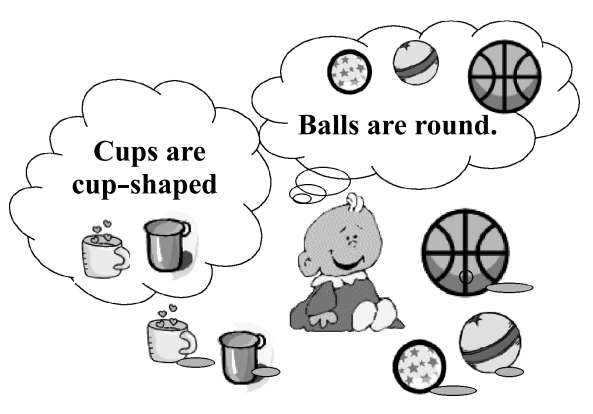 ‹#›
[Speaker Notes: First order generalizations about the structure of individual categories
Then second-order generalizations over names and category structures
Then there is potential for higher order generalizations]
Language Enables Learning of Generalizations
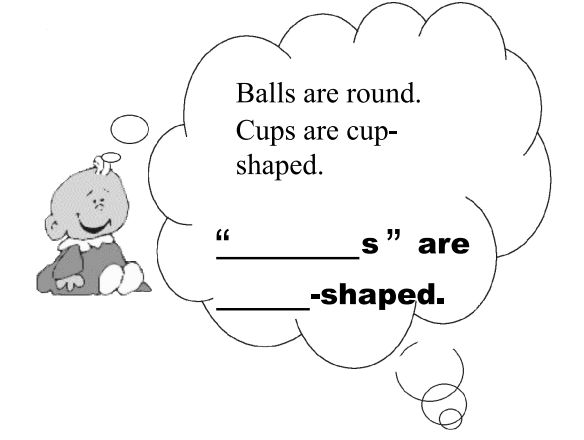 ‹#›
[Speaker Notes: Then there is potential for higher order generalizations, extending off the second order generalization]
Language Enables Learning of Generalizations
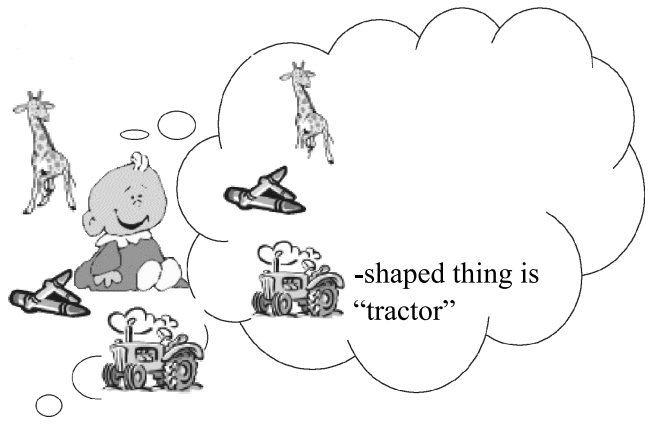 ‹#›
[Speaker Notes: Then there is potential for higher order generalizations, extending off the second order generalization

Such as here where the bably learns general shaped things are specific items / categories]
GPT - How Does it Relate?
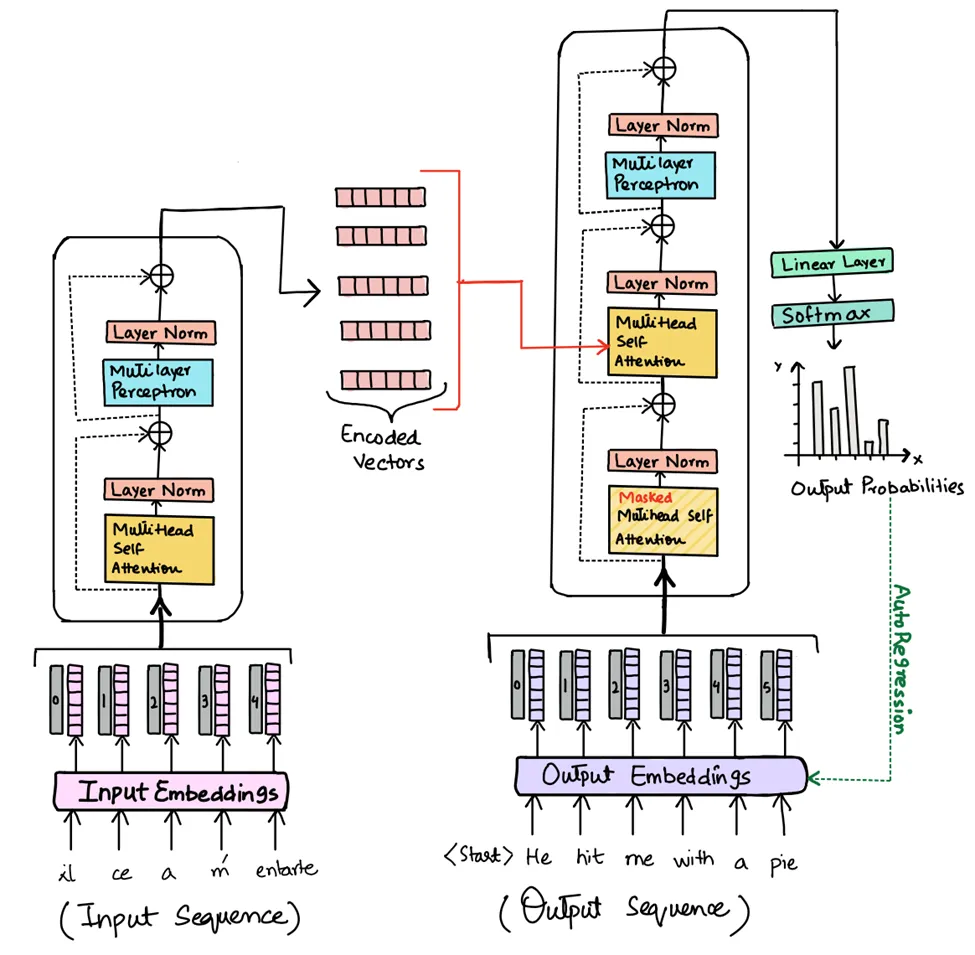 https://medium.com/machine-intelligence-and-deep-learning-lab/transformer-the-self-attention-mechanism-d7d853c2c621
‹#›
[Speaker Notes: Generative pretrained transformer - we can see the symbolic aspect of language, along with in the transformer architecture how it creates “attention” over the “symbols” or words of the sentence

Language may have a special role in enabling the formation of second-order generalizations]
BERT - Self Attention Generalizations
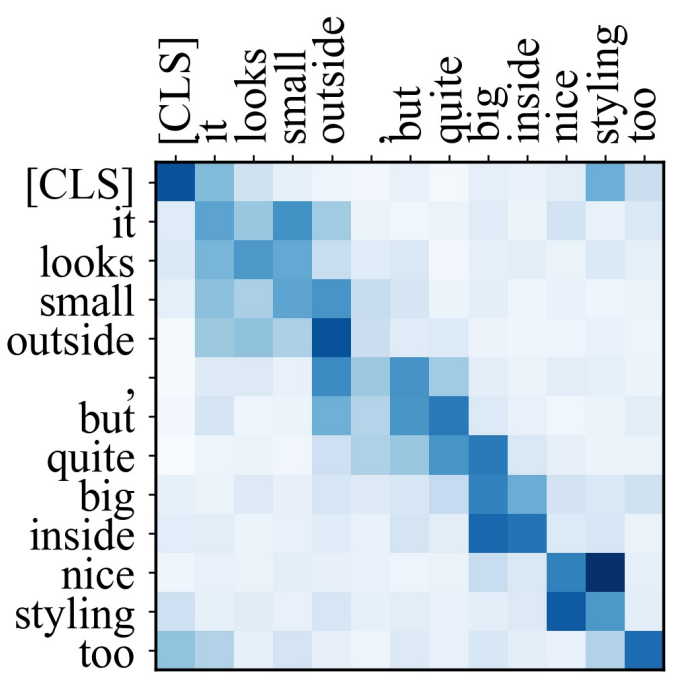 http://aclanthology.lst.uni-saarland.de/D19-1361.pdf
‹#›
[Speaker Notes: Bidirectional Encoder Representations from Transformers

While not the same, this demonstrates the broad generalizations that language also enables by showing how different words in a sentence may be more or less related to other words in the same sentence.]
Direct access to knowledge from others
Explicit categorization of objects, attributes, and relations in the world
Key to becoming symbolic and by nature change the computational power of the learner
‹#›
[Speaker Notes: Why Language Matters

Developing in a linguistic world makes children smarter in at least 3 ways:
Direct access to knowledge that other have
Explicit categorization of objects, attributes, and relations in the world
May be the key to becoming symbolic and by its nature change the computational power of the learner]
Conclusions
‹#›
Six Lessons, Again
Be Multimodal
Be Incremental
Be Physical
Explore
Be Social
Learn a Language
‹#›
[Speaker Notes: Artificial life attempts to model living biological systems through complex algorithms (this publication)
The article suggests that developmental psychology offers usable lessons for creating the intelligence that lives in the real world, is connected to it, and knows about that world.]
Key Takeaway
The authors argue that embodied intelligence develops and emerges as a child explores the world.

Intelligence isn’t just embodied, it becomes embodied.
‹#›
Discussions
‹#›
Language as a Basis for Intelligence
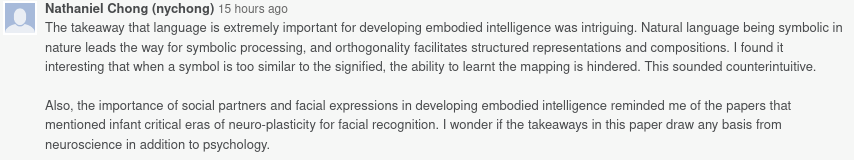 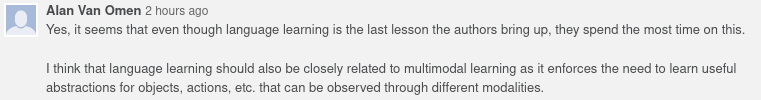 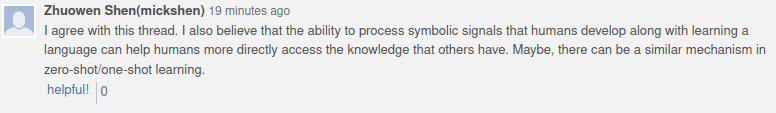 https://www.technologyreview.com/2016/10/14/156968/context-language-and-reasoning-in-ai-three-key-challenges/https://analyticsindiamag.com/openai-language-models-vision-gpt-neural-networks/
‹#›
Language as a Basis for Intelligence -> Embodiment?
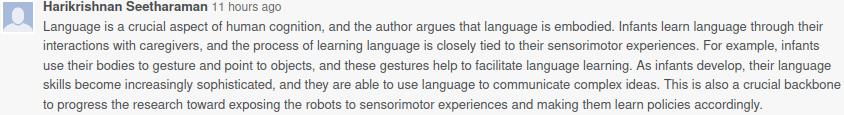 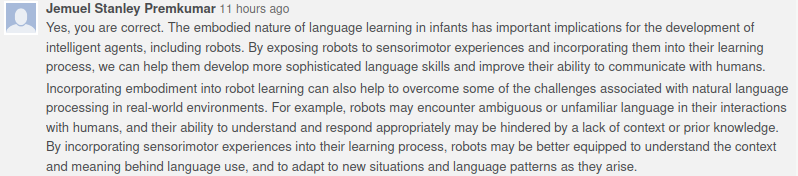 https://medium.com/machinevision/overview-of-embodied-artificial-intelligence-b7f19d18022
‹#›
Multimodality is Key… But Simulation is Expensive
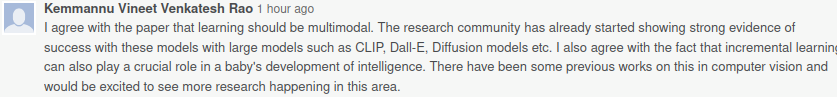 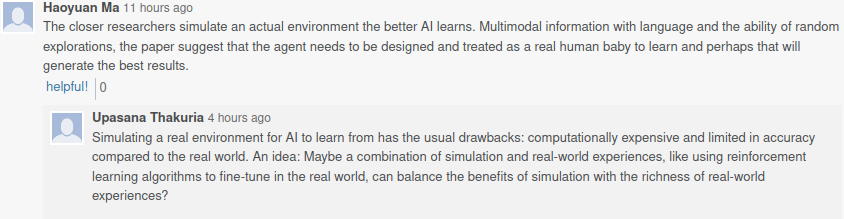 Simulations are models in the end, so adding real world data in an embodied manner may be best
‹#›
Reentrant Behavior, Social Interaction, Symbolics
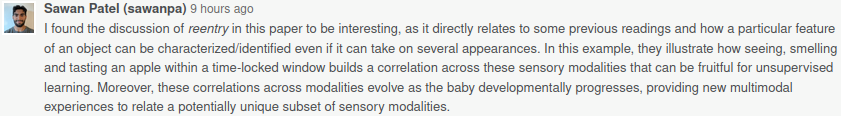 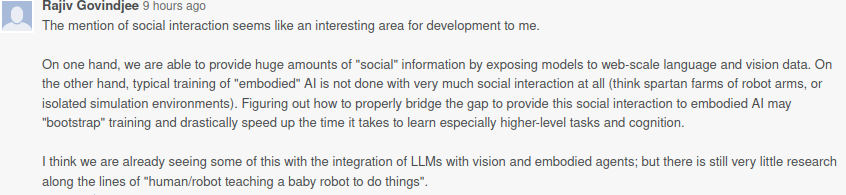 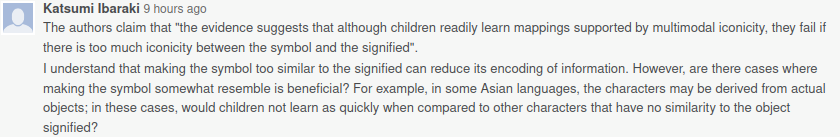 ‹#›
[Speaker Notes: Reentry was a key topic in this paper. It discusses how mappings between senses can be made. Social interaction can help an embodied agent further create this mapping, and symbolics might be useful not being as iconic because to more iconic they are, perhaps the harder they are to distinguish from reality?]
In-class discussion
Differences between cultures where there is more or less interaction between caretaker and child?
Unsure, but a somewhat related but tangential topic is https://en.wikipedia.org/wiki/Feral_child
Notably, the raised in confinement section
See https://en.wikipedia.org/wiki/Anna_(feral_child)
This may be relevant: https://www.aacap.org/App_Themes/AACAP/Docs/resource_centers/cultural_diversity/competency_curriculum%20_cap_training/cases_supporting_materials/clinics/Pumariega_Joshi-culture_and_development_in_children_and_youth.pdf

Are transformers universal function approximators? https://arxiv.org/abs/2103.05247
‹#›
My YouTube feed is now filled with baby videos.
‹#›